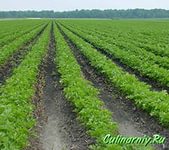 Учитель начальных классов Дегтерева Татьяна Борисовна
петрушка
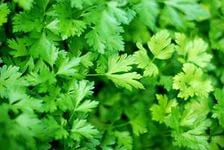 Значение слова
Огородное растение семейства зонтичных, корень и листья которого употребляются как приправа к кушаньям.
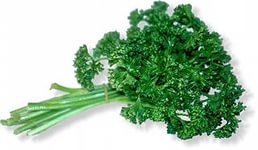 Происхождение слова
По-гречески слово петрос—камень. Имя Пётр давали человеку в надежде, что он будет крепким, как скала. Петрушка родом из Греции, царства серого камня. Греки называют её петроселинон– каменный сельдерей. (По Н.Надеждиной)
Однокоренные слова
петрушка 
петрушечный
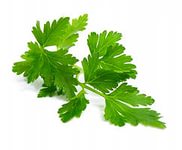 Загадки
Эта травка ароматная– 
    Очень всем приятная.
    Лист ажурный, стебель длинный,
    С ней хорош рецепт старинный.
    Нужна она и к щам, и к мясу.
    Не подвела меня ни разу.
Загадки
Кучерявая, кудрявая,Избранная, между травами,Чтоб кормить нас и лечить,Уму-разуму учить.Как природная добавкаВсе полезна эта травка.Наша древняя старушкаВсем известная ….   .
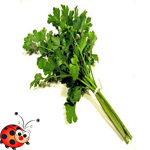 Загадки
Это вовсе не игрушка
    Ароматная ……  .
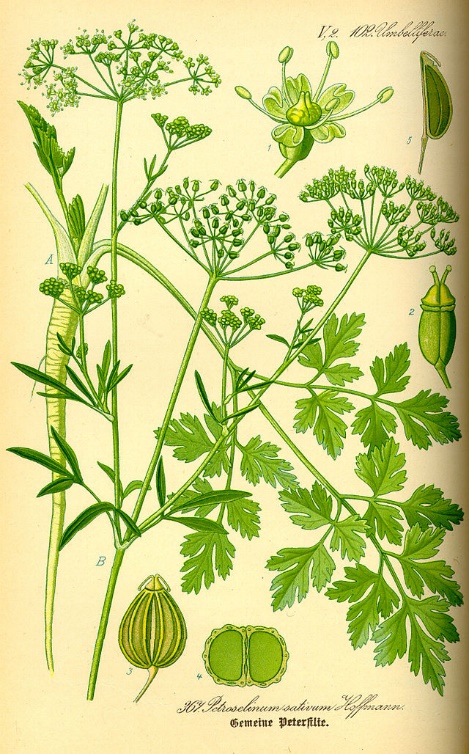 Прочти
У кого больное ушко,Капай соком из петрушки.Во все блюда добавляйИ здоровье поправляй.Ее много кушать надоИ, конечно, круглый годИ она не подведет.
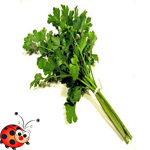 Прочти
Купите лук, зелёный лук,
Петрушку и морковку!
Купите нашу девочку,
Шалунью и плутовку!
Не нужен нам зелёный лук,
Петрушка и морковка.
Нужна нам только девочка,
Шалунья и плутовка.  (Перевод И. Токмаковой)
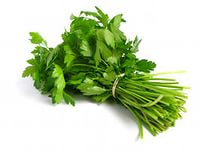 Это надо знать
У петрушки съедобны и «вершки» и «корешки». Корнеплоды этого растения белые и меньших размеров, чем у моркови. И листья, и корнеплод петрушки имеют приятный запах. Они содержат большое количество витаминов и полезных веществ. Поэтому являются не только приправой, но и лекарством.
Древние греки знали о целебных свойствах этого растения. Они плели из петрушки венки для победителей Олимпийских игр.
Запомни
Хоть петрушка не ватрушка,Но ее полезней кушатьЧем все сладости на светеИ она тебе ответит.Подарив здоровье, силу,Все на свете деткам милым.Выручив иммунитетОто всех телесных бед
Выучи
Кучерявая, кудрявая,Избранная, между травами,Чтоб кормить нас и лечить,Уму-разуму учить.Как природная добавкаВсе полезна эта травка.Наша древняя старушкаВсем известная петрушка.
Выпиши словарные слова
Сказала бабушка:— Пора петрушку высевать…Ура!Вот всем на удивленьеЗадам я представленье!И будут у ПетрушкиТакие же веснушки, колпак,Вихор из пакли,Как в кукольном спектакле:Но через месяц или дваВзошла обычная ботва.Где же колпак, веснушкиУ этого… Петрушки?А бабушка смеётся:— Так корешок зовётся…Остался мой театр ни с чем.А я петрушку в супе ем.
Полезную траву петрушкуСъедим и свежей, и засушим.Её добавим мы в салат,Уверен — каждый будет рад.